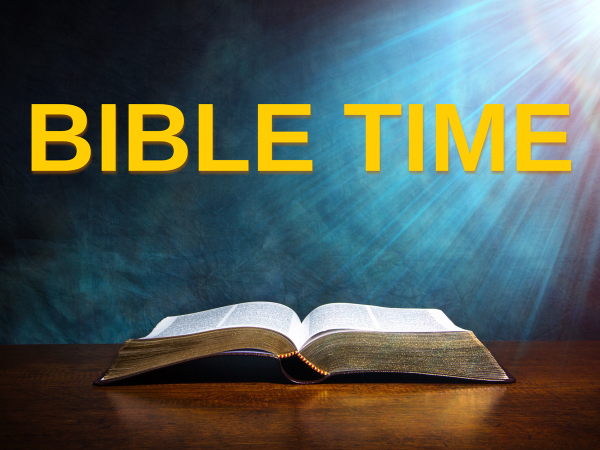 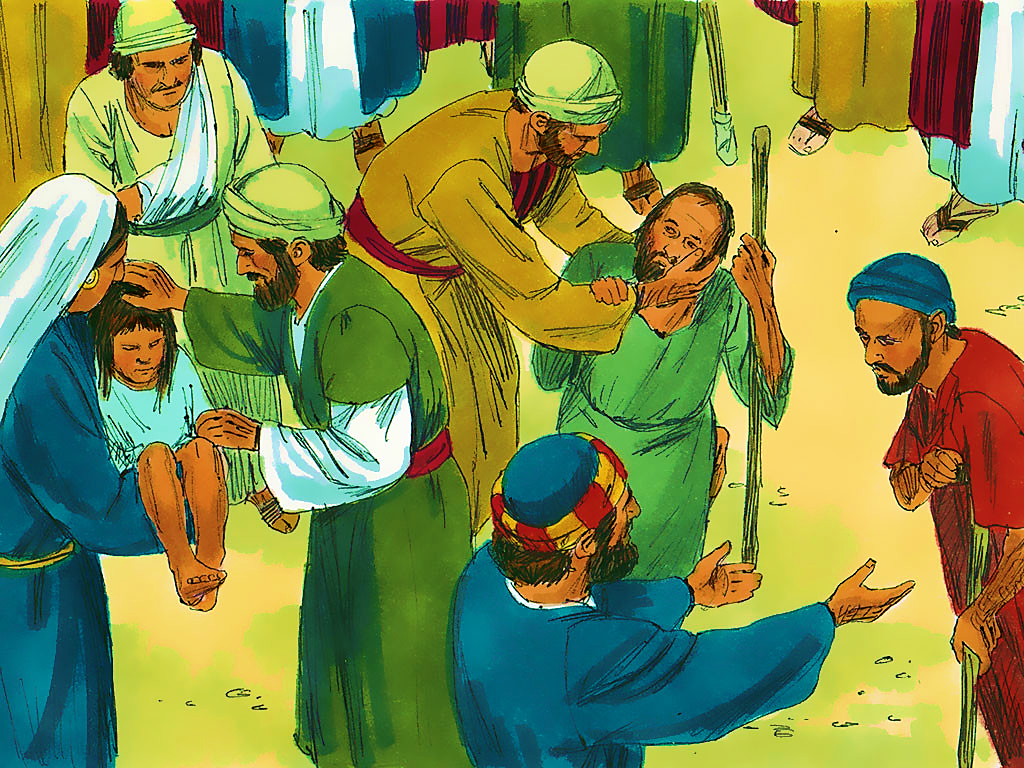 3-1
[Speaker Notes: 3-1]
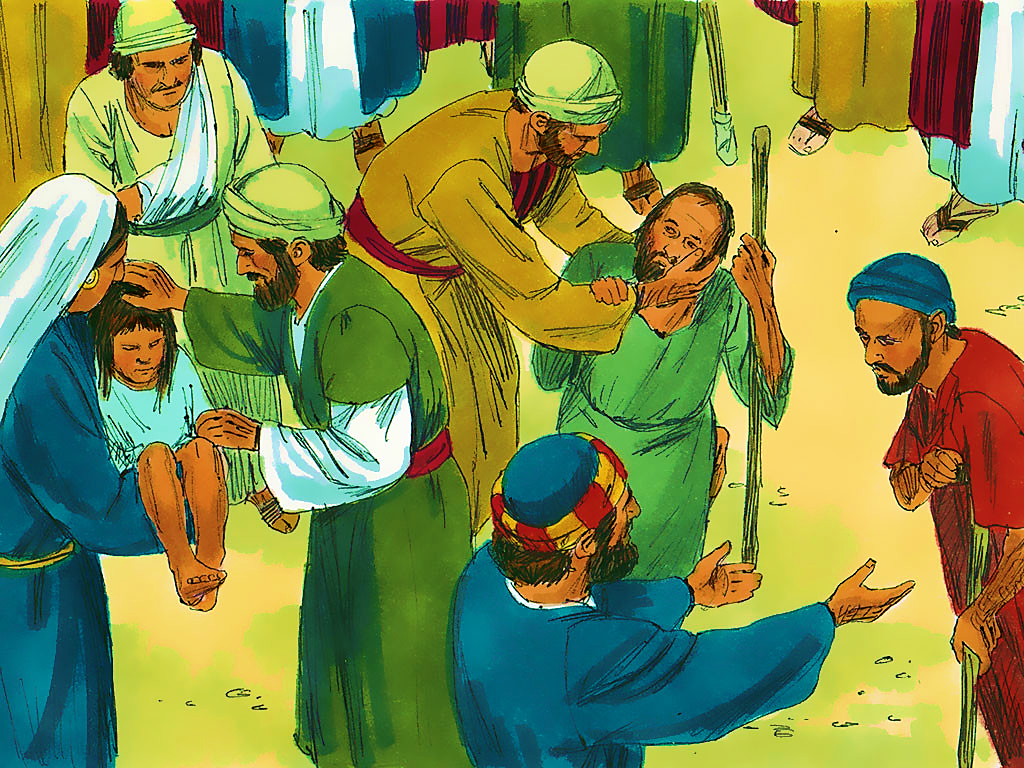 3-1
[Speaker Notes: 3-1]
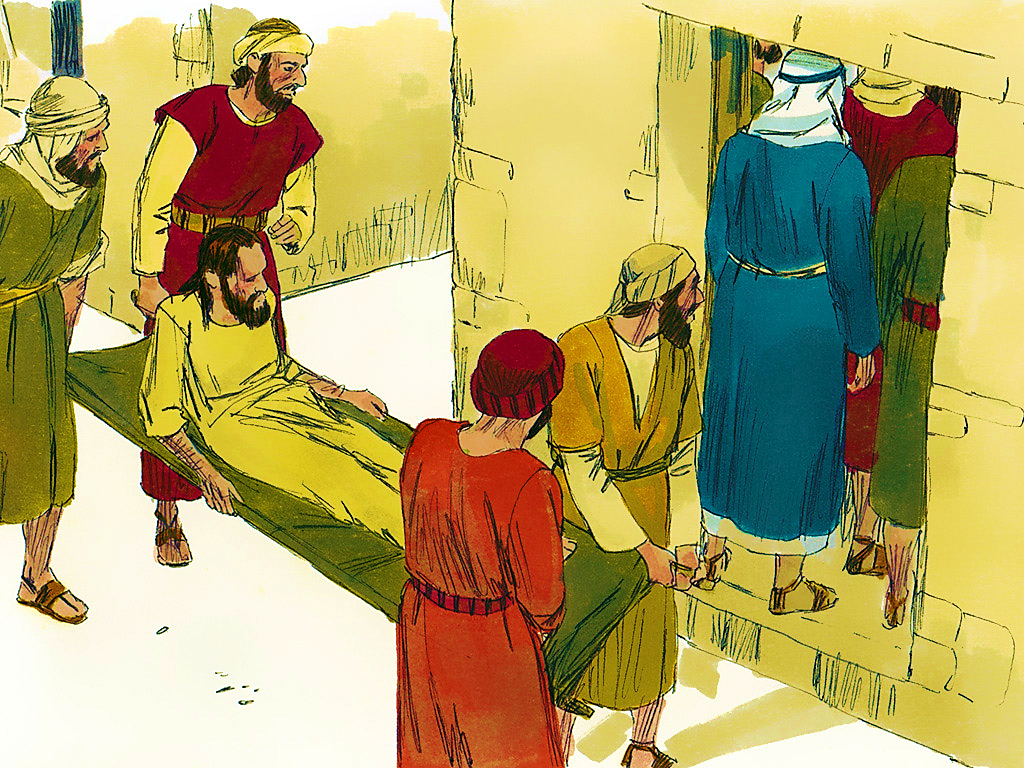 3-2
[Speaker Notes: 3-2]
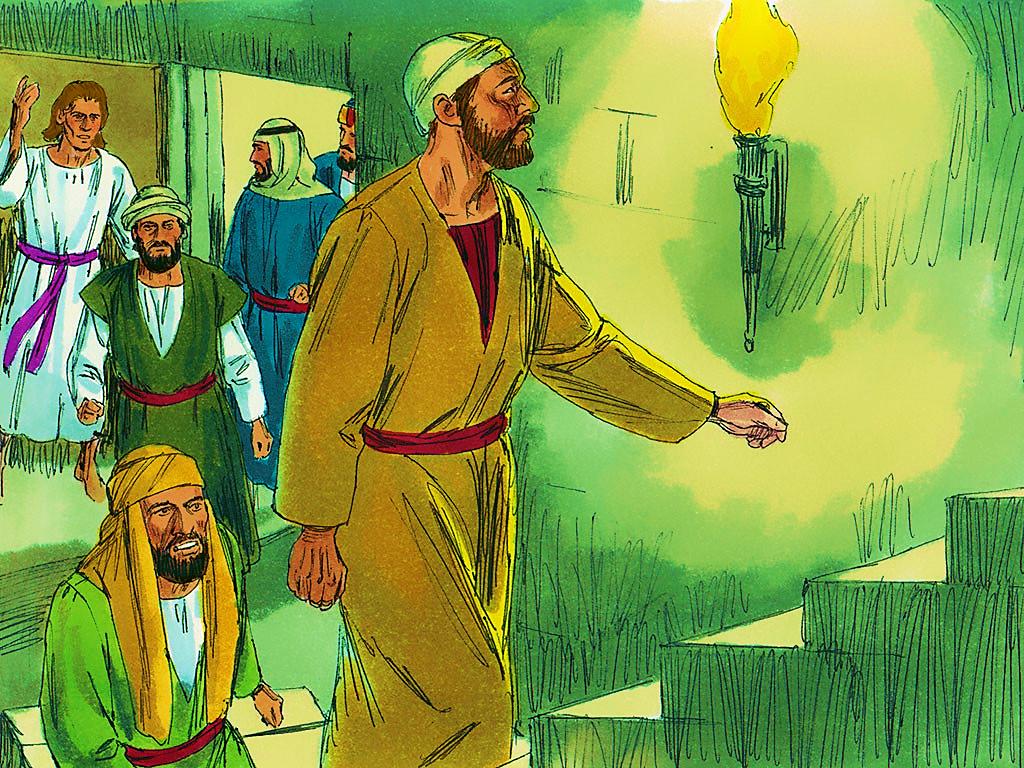 3-3
[Speaker Notes: 3-3]
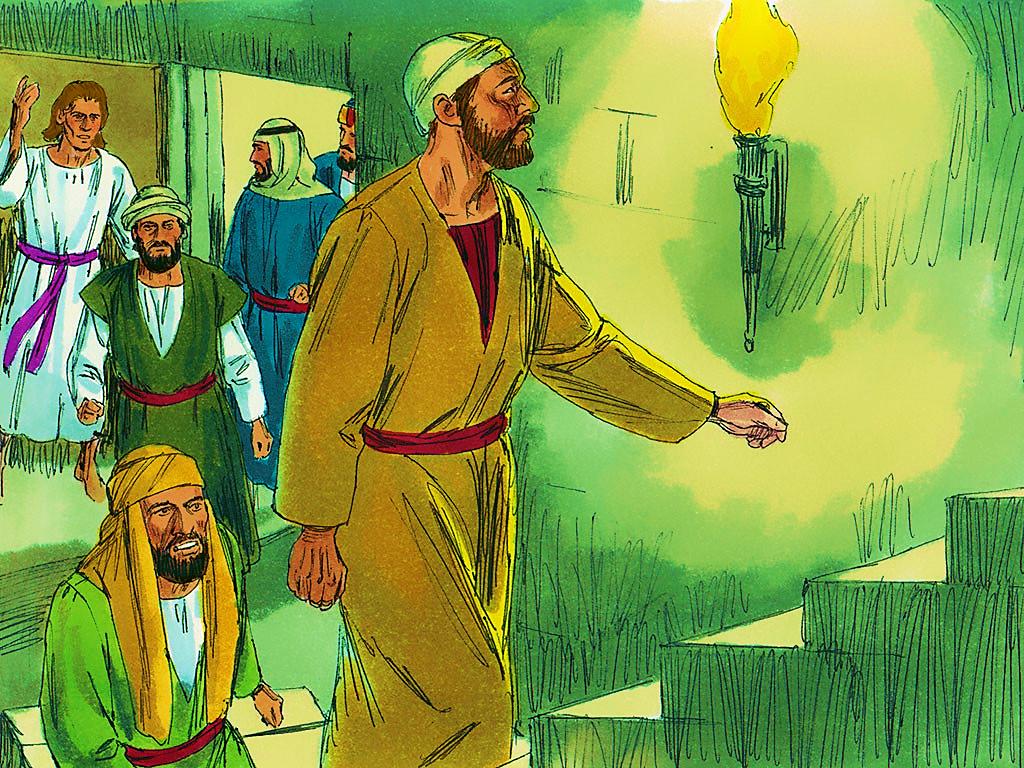 3-3
[Speaker Notes: 3-3]
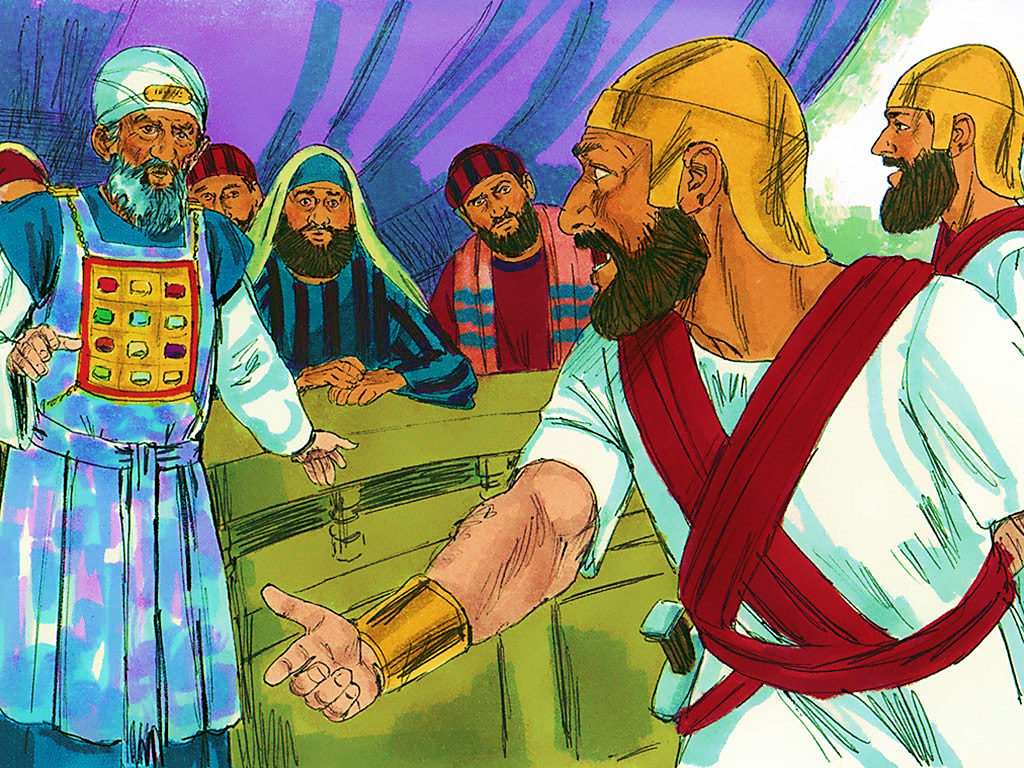 3-4
[Speaker Notes: 3-4]
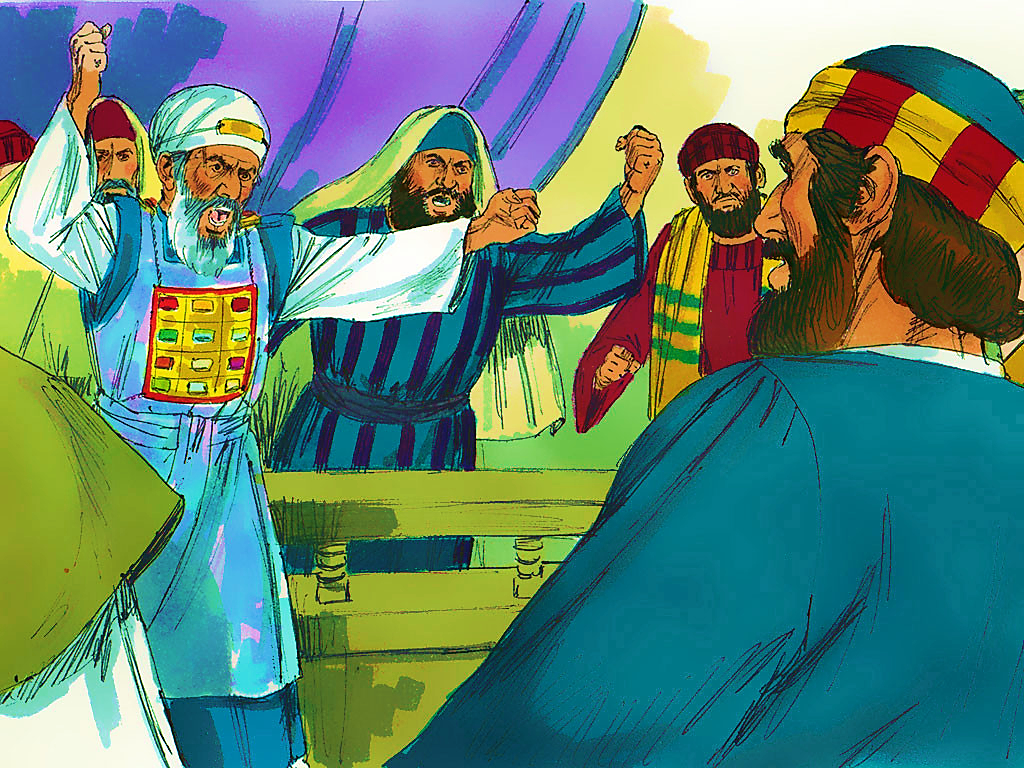 3-5
[Speaker Notes: 3-5]
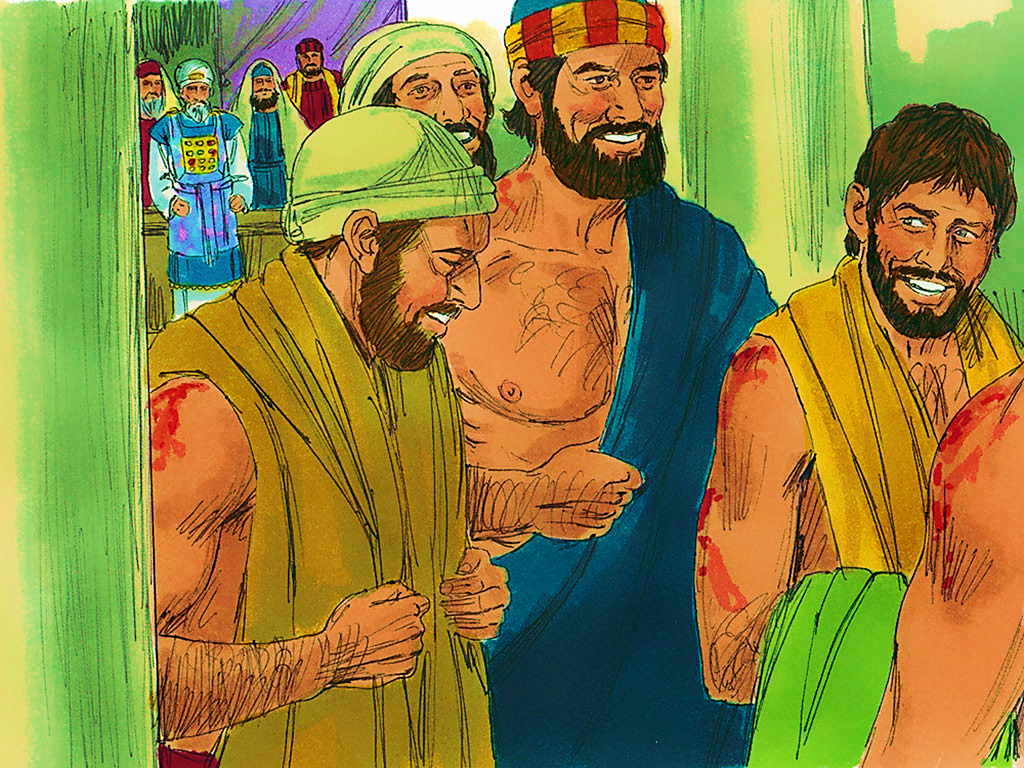 3-6
[Speaker Notes: 3-6]
[Speaker Notes: End Lesson]